Kjønnsroller, stereotypier og forskjeller i utdanningsløpet
Øystein Gullvåg Holter
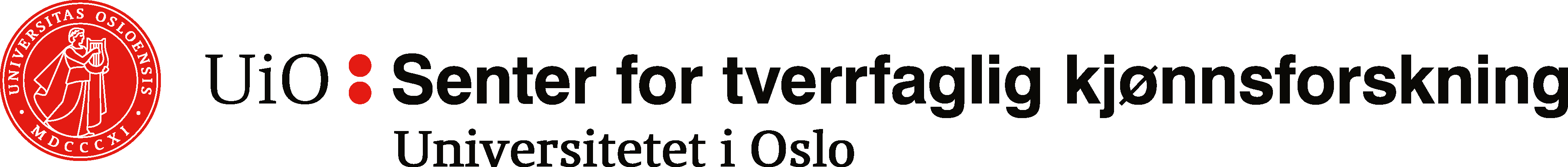 Likestilling og segregering
Makro bilde
Norge ganske likestilt ut fra dårligere forhold internasjonalt - men også kjønnsdelt 
«Likestillingslandet» misvisende
Ideologi om vi / de – «vi» er likestilte
Likestilling blir fremstilt som nullsumspill (konkurranse mellom kjønnene)
Mangel på detaljerte undersøkelser (mer enn Gender Gap Index o.l.)
Store variasjoner innad i hvert land 
Blant personer, organisasjoner, institusjoner osv
«Likestillingen er innført allerede» - tror mange i Norge (meningsmålinger)
2
Kjønnsroller og stereotypier
Kjønnsrolleteori må brukes kritisk – «kjønnsrolle» kan bli en sovepute
Tradisjonell kjønnsrolleteori mye kritisert i forskning
Har tatt for lite hensyn til makt, ulike grader av likestilling, variasjon på tvers av kjønn, tilknytning til sosial klasse, etnisitet mv
Kjønn er ikke bare «rolle», men også «posisjon», «praksis», «performativitet», kultur/struktur
Kritisk kjønnsrolleanalyse - nyttig perspektiv
Endringer og stabilitet over livsløpet
Innbefatter sosialpsykologisk vinkling
3
Stereotypier og sanksjoner
Kjønnsroller gjenskapes i daglig samhandling, ofte uformell samhandling, delvis ubevisst 
Mye ny forskning bl.a. om «ubevisst bias»
Brudd på forventninger straffes med sanksjoner 
F eks utestengning, trakassering – jfr Metoo
Skolen fungerer som læringsarena for kjønnsroller (selv om de ikke står på pensum)
Bevisstgjøring om likestilling og kjønnsroller – fortsatt mangelvare? 
jfr EU-studier – norsk profil: Likestillingen «innført allerede» + «er statens ansvar» = organisasjonen er passiv
4
«Gutteproblemet» og «feminiseringen»
Svartmaling? Forenklet sammenlikning av gjennomsnitt blant gutter og jenter?
Kristoffer Vogt 2018: gutteproblemet blir marginalt når man ser mer helhetlig på overgang skole / arbeidsliv
Klassegapet omlag dobbelt så stort som kjønnsgapet
Må se på samspill kjønn / klasse (foreldres utdanning)
Utdanning gir mer uttelling på arbeidsmarkedet for menn enn for kvinner
Frafall på videregående – større negative konsekvenser for jenter
Manglende kjønnsbalanse blant ansatte i skolen – reelt problem
Neppe viktigste årsak til gutters frafall
«Modernisering» mer enn «feminisering»? (Harriet Bjerrum Nielsen)
Stor spredning blant gutter og menn – dominerer både på toppen og på bunnen i mange statistikker
Likestilling er selvstendig dimensjon, ikke at alle skal bli like
Kjønnskonservative menn er ikke alltid mindre likestilte (bare delvis overlappende dimensjoner)
«Likeverdig kjønnsforskjell» er ikke alltid feil, «likhet» kan bli en innsnevring
5
De tre nivåene
Graden av kjønnslikestilling varierer ikke bare mellom samfunnsområder, men også mellom nivåer
I Norge er de fleste positive til likestilling på holdningsnivå. En del praktiserer det også, på handlingsnivå. Men når det gjelder ansvar og ansvarsfølelse, er fordelingen mer kjønnstradisjonell
Omlag 80 prosent i Norge ønsker likestilling, 50 prosent praktiserer deler av dette, men bare 20 prosent deler likt på ansvaret (omtrentlige tall basert på surveys)
Kvinnen er fortsatt omsorgsansvarlig, mannen er forsørgeransvarlig 
Gapet mellom nivåene og den skjeve ansvarsdelingen kan forklares av langvarig rollesosialisering (både i barndommen og senere) –  forventninger, stereotypier og sanksjoner
Ny forskning om kjønnsbalanse framhever betydning av kultur og uformell samhandling, maktforhold og struktur
6
«Janus-ansiktet»
Kjønnene sorteres på to hovedmåter – to ansikter
Differensiering – «ulike men likeverdige»
Stratifisering – kvinner underordnet
Norge i dag – først og fremst økonomisk stratifisering (men også maktposisjoner, kultur mv)
Det første ansiktet – kjønnsdeling – er typisk på tidlige nivåer i høyere utdanning
Det andre ansiktet – kjønnsrangering – blir mer tydelig oppover mot toppen i akademia og andre arbeidsorganisasjoner
For 50 år siden ble kvinnene tydeligere skjøvet ut også på lavere nivåer
Kjønnsrangeringen er gjerne «kjønnsnøytral» - «rent meritokratisk»
Kjønnsdiskriminering blir i liten grad opplevd direkte – de to ansiktene er ofte atskilt, diskrimineringen er skjult og indirekte, kjønnsrangering maskert som nøytral
7
Hva sier studentene?
Nye studier av studenter på UiO (MA-nivå)
Sterk kjønnsdifferensiering – 4 av 5 masterutdanninger har liten kjønnsbalanse (mindre enn 40 / 60)
«Ikke noe vi kan gjøre noe med, er skolens skyld, sosialisering osv» - inntil nylig en dominerende holdning på universitetene
De fleste studenter ønsker likestilling, men mange er enige i at «det er viktig å annerkjenne av menn og kvinner er fundamentalt forskjellige» 
Studenter på realfag: enig 37 prosent, dels enig 41, uenig 18. 
Forskjellsbehandling kommer frem både ut fra studentenes sosiale bakgrunn, etnisitet og kjønn
Foreldres utdanningsnivå sterkeste faktor
Sterk sammenheng med opplevelsen av studentmiljøet, om man blir oppmuntret til videre studier og karriere, mv
Mange studieretninger er mer kjønnsskjeve enn det studentene ønsker – men de har i liten grad vært bevisste på dette, da de valgte retning / fag
Nye detaljstudier av kjønnsbalanse og likestilling i læringsmiljøet – bør følges opp i skoleforskning
Skifte fokus fra «fix the women» (eller «fix the boys») til «fix the system»
8
Forskning og mulige tiltak
Forskning:
Undersøke likestilling og kjønnsrolleutvikling i skoleverket
Elever, ansatte, foreldre, myndigheter – skoler i kontekst 
Klasseromstudier (Harriet Bjerrum Nielsen, Jon Frode Blichfeldt) – kombinere ulike metoder
Forskning der «gutteproblemer» og «jenteproblemer» blir sett i sammenheng
Se på kjønnslikestilling ikke bare kjønn
Gå forbi nullsum-spill type teori
Fokus på forbindelser mellom kjønnsroller og kjønnslikestilling / likeverd
Se på barrierer og muligheter for bedre individuell ytelse i skolen
Er den tvekjønnete norske modellen et problem – eller en fordel? 
Mulige tiltak:
Lære av tiltak for kjønnsbalanse og likestilling på andre områder (f eks arbeidsliv, akademia)
Involvere skoleledelse, lærere – tiltak må ha støtte for å lykkes
Negative effekter av kjønnsroller kan motvirkes - men det krever prioritering, opplæring, kulturendring
9
Ta opp og diskutere kjønnsstereotypier og trakassering i skolen (jenter kalt hore, gutter homo osv)
Allerede NOU 2012:15 «Politikk for likestilling» advarte om stort omfang av kjønnsmessig mobbing i skolen. 
Mer fleksibilitet i linjevalg oppover i utdanningsløpet – muligheter for å endre valg – bevisstgjøring om kjønnsstereotype valg 
I dag skjer viktig valg i den livsfasen der det for mange er viktig å være forskjellige fra det andre kjønnet – «forskjellene tiltrekker hverandre« – pubertet, partnervalg mv  (Holter 1981, Moxnes 1989)
Senere i livet ønsker de fleste kjønnsbalanse på jobben  (Holter, Svare og Egeland 2007), og studenter ønsker kjønnsbalansert læringsmiljø – ønskene blir mindre kjønnsdelte enn i ungdomstiden 
Dette lar seg ikke forklare ut fra ensidig biologisk kjønnsteori – «Norge har blitt fritt og likestilt, så nå er det bare biologien som avgjør»
Bio-hypoteser må testes sammen med sosiale og kulturelle hypoteser (krever midler, gode rammer for forskning)
Bedre skolens kontakt med praksis – arbeidslivet 
(utvide arbeidsuker / dager – f eks?)
Motvirke barns kjønnsstereotypier – en kirurg er en mann osv.
10
Konklusjon
Utvalget bør foreslå forskning og tiltak for å redusere negative effekter av tradisjonelle kjønnsroller og kjønnsstereotypier inkludert kjønnsrelatert forskjellsbehandling, utestengning og mobbing i skolen
Skolen kan bidra til bedre individuell tilpasning, økt frihet  - dette er et hovedmiddel for å få fram elevenes nysgjerrighet, kunnskapshunger
Innsats kan begrunnes ut fra likhet dvs likestilling og likebehandling, alle ytelser skal telle likt, men også ut fra frihet som viktig for bedre og mer avansert læring
Klister på nysnø?
Skolen forsterker «ubevisst» et kjønnsdifferensiert mønster som av naturlige grunner oppstår blant eldre barn, ungdom og unge voksne. Det fungerer ikke optimalt senere, i forhold til arbeidslivet.  
Norske arbeidstakere foretrekker et arbeidsmiljø med omtrent balanse kvinner og menn. Denne preferansen blir ennå sterkere blant arbeidstakere i ensidige / ubalanserte arbeisdsmiljøer (Holter, Svare and Egeland 2009)
11
Kilder
Holter, Svare og Egeland: Likestilling og livskvalitet 2007
Thun og Holter: Kjønnsbalanse og læringsutbytte, STK/UiO 2013
Holter m fl resultater fra NFR-studien Female Researchers on Track, MA-survey (pågående forskning)
Vogt, Kristoffer C 2018: Svartmaling av gutter. Norsk sosiologisk tidsskrift 2, 2, 177-93Vogt, Kristoffer
Scambor, Elli et al: The Role of Men in Gender Equality, EU 2013

Også nevnt:

Holter, Øystein Gullvåg 1981: Sjekking, kjærlighet og kjønnsmarked. Pax, Oslo
Moxnes, Kari 1989: Kjernesprengning i familien. Universitetsforlaget, Oslo
Nielsen, Harriet Bjerrum 2009: Skoletid. Universitetsforlaget, Oslo
12